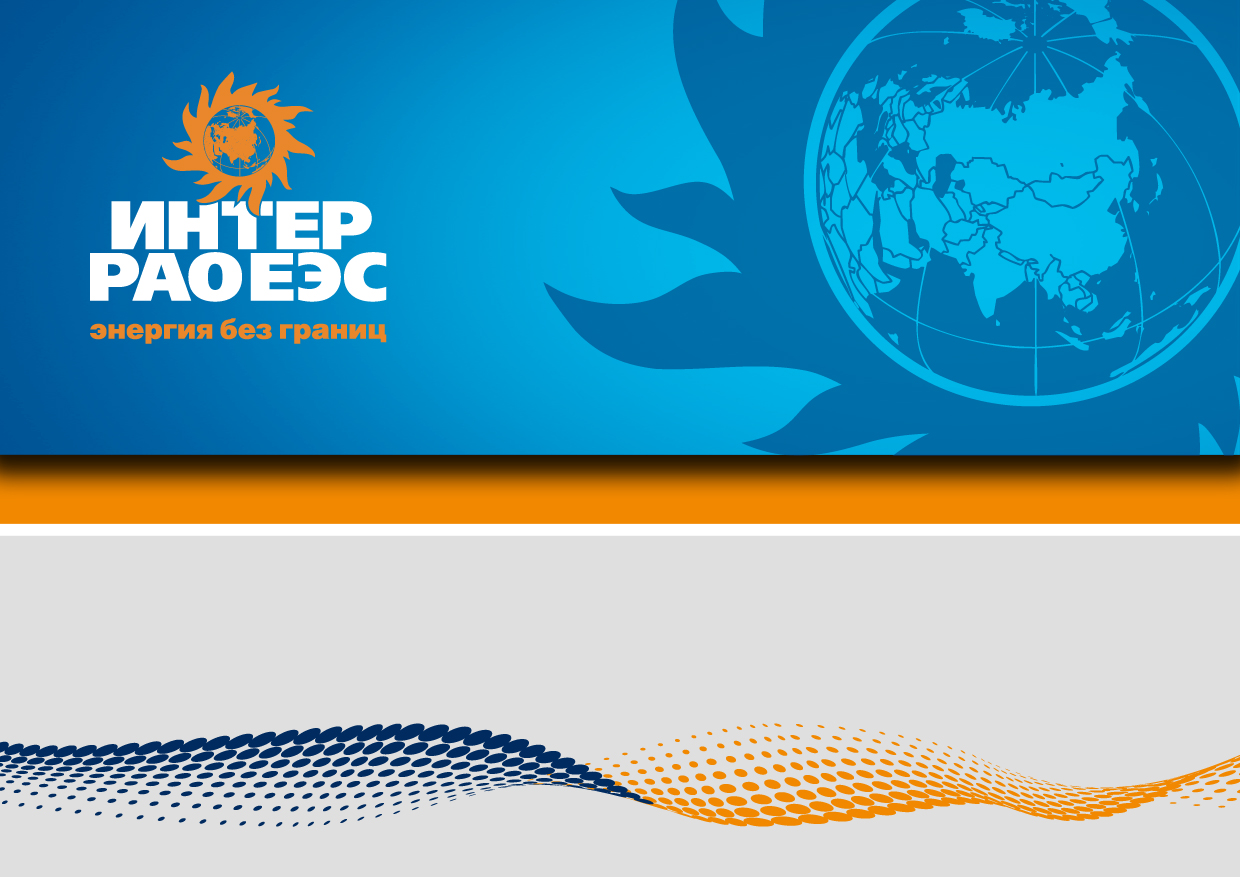 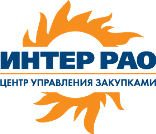 ПОЛИТИКА
по противодействию мошенничеству и коррупции
ПАО «Интер РАО ЕЭС»
Понятие и содержание политики по противодействию мошенничеству и коррупции. Её цели, задачи и принципы
Система противодействия мошенничеству и коррупции
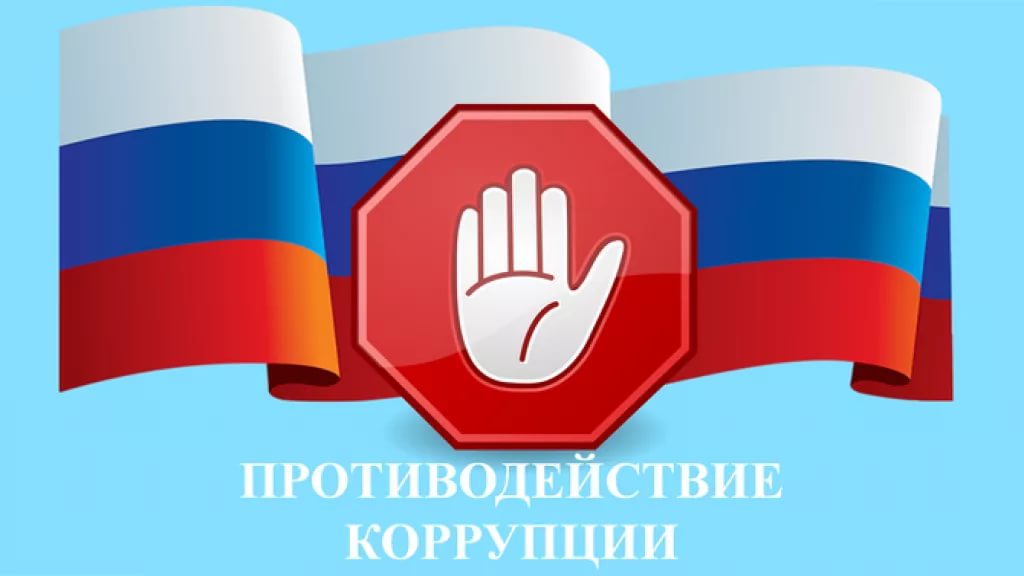 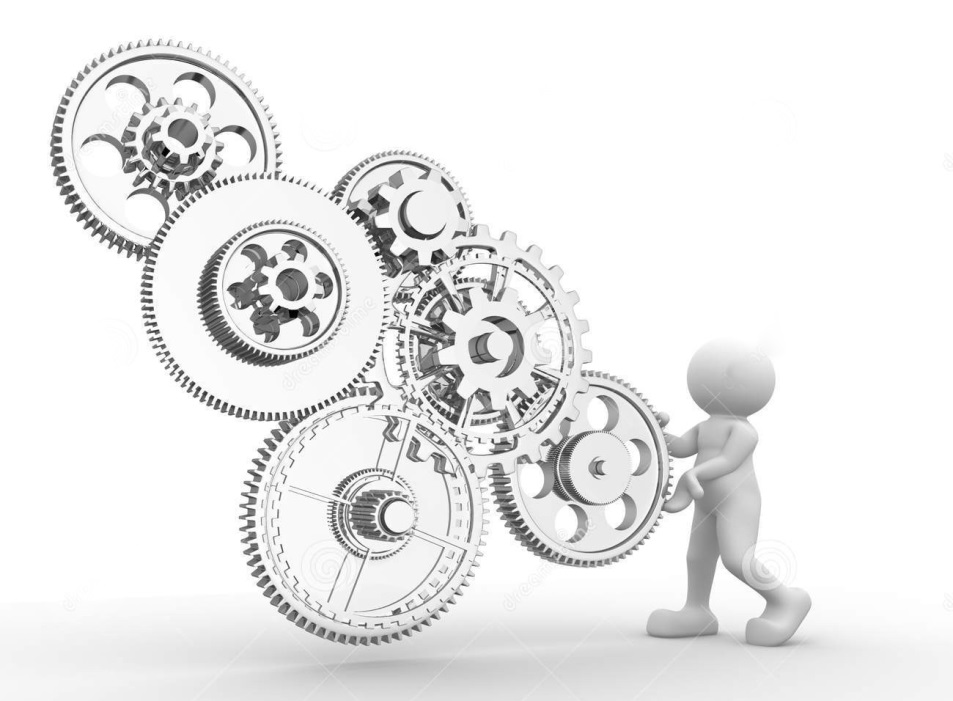 Взаимодействие с государственными надзорными и правоохранительными органами в области предупреждения и противодействия коррупции